Буква «К»Звуки к, к’
Подготовила 
Учитель начальных классов
Кочетова Елена Юрьевна
Г. Воронеж
МБОУ СОШ №87
Прочитайте скороговорки
Крошка кошка на окошке
Кашку кушала по крошке.
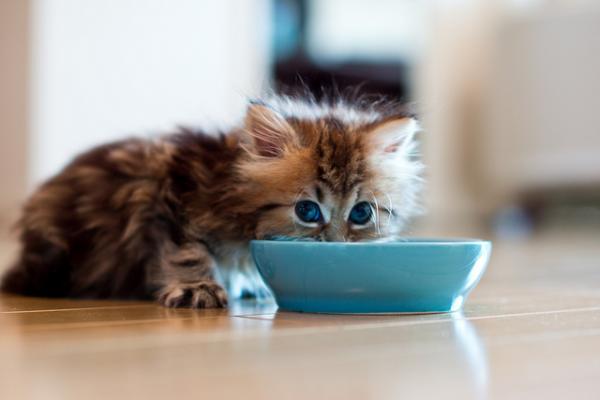 кит
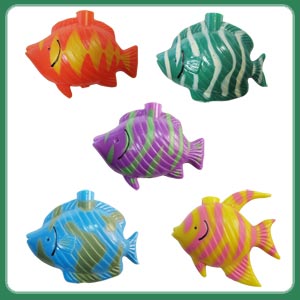 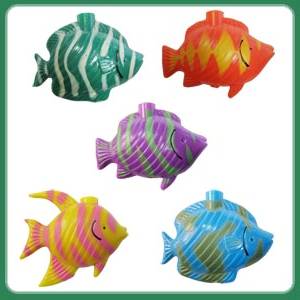 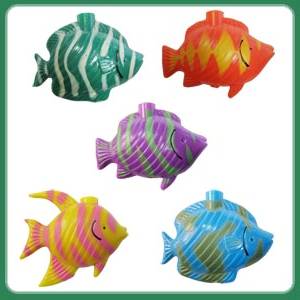 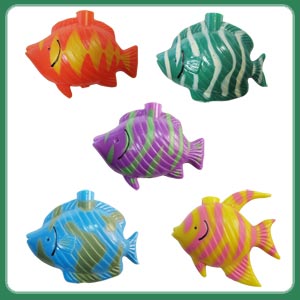 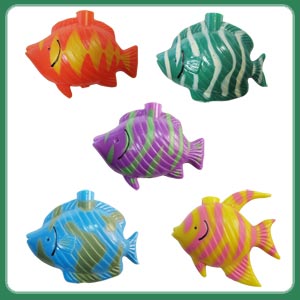 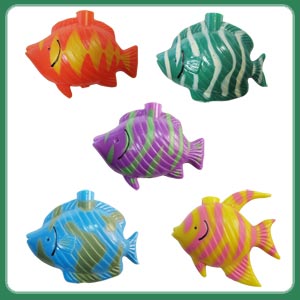 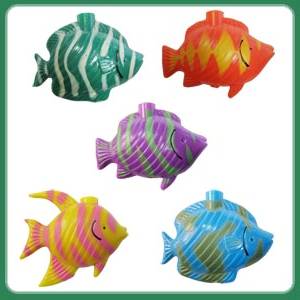 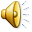 Объясните значение слов
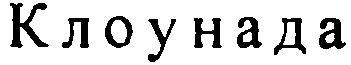 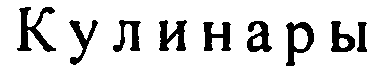 Прочитайте слова и объясните их значение
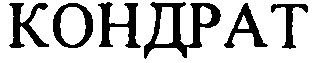 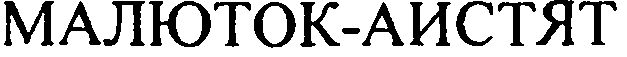 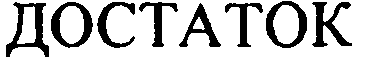 Чтение текста «Кондрат»
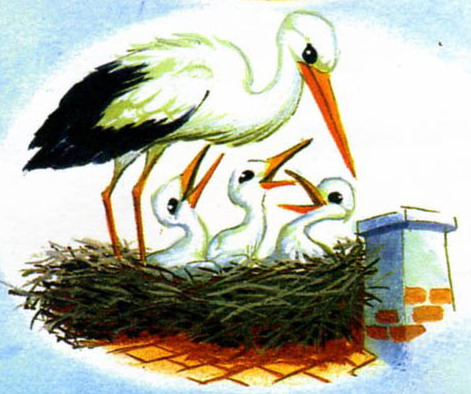 лук
луг
На лугу пасутся коровы.
Назови имена сказочных персонажей на букву «К»
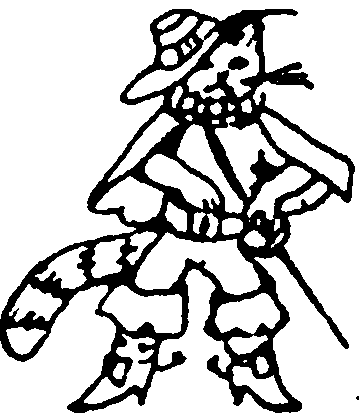 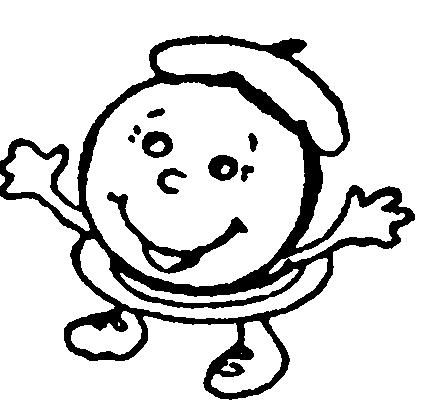 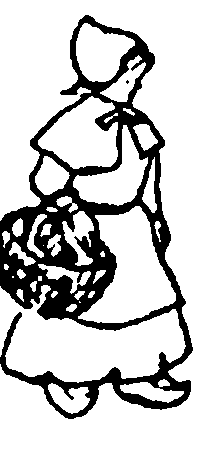 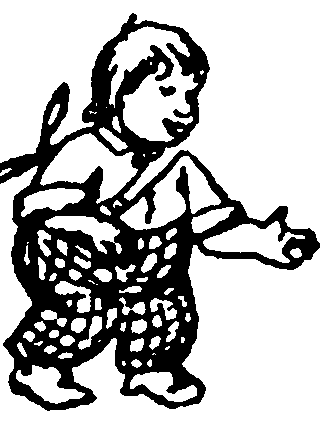